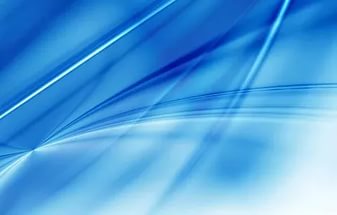 Зимние забавы
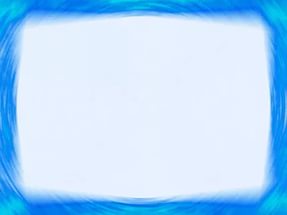 Дидактическая игра «Ассоциации»
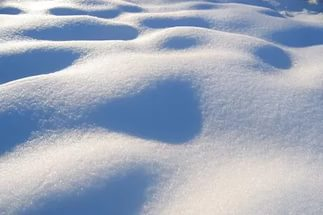 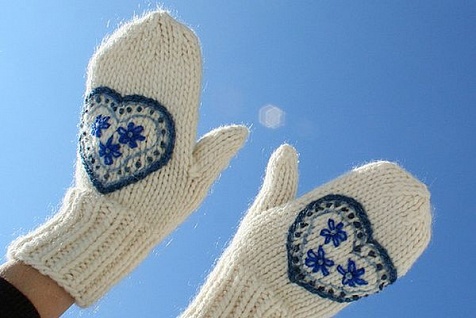 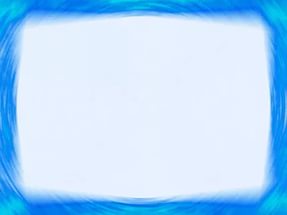 поговорки о морозе:
«Береги нос в большой мороз»;
«Мороз не велик, да стоять не велит»;
-«В зимней шубке и морозы – шутка».
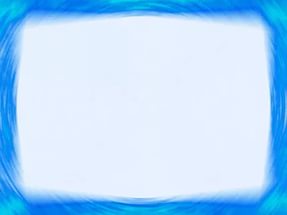 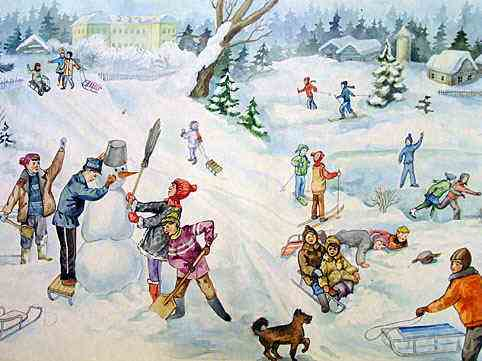 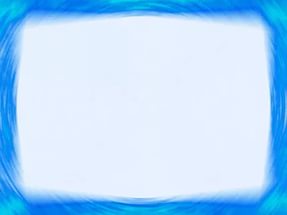 Зима на Руси длилась достаточно долго, была и снежной, и холодной. Летом в старину все передвигались на чём? (телега, карета) Колёса крутились, карета ехала. Но зимой колёса часто подводили. Как вы думаете, почему? (Ответы детей – застревали в сугробах.) И люди придумали переставить повозки, кареты с колёс на полозья (лыжи). Так они двигались намного быстрее.
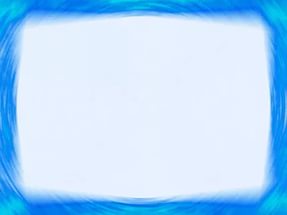 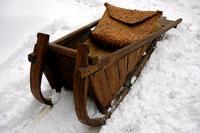 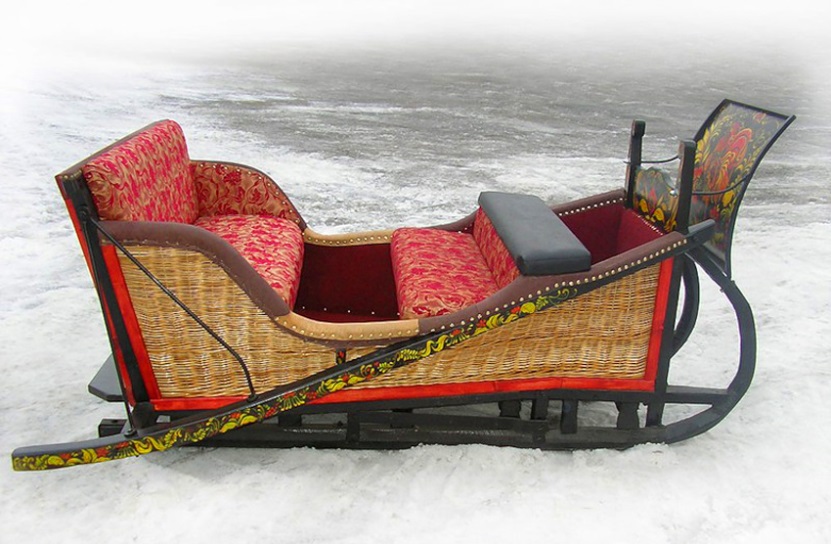 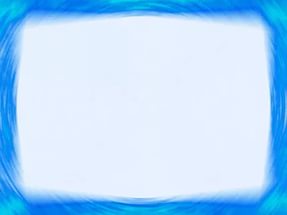 «Кого на Руси не впрягали в сани?»
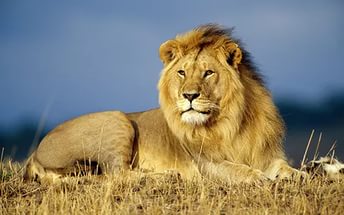 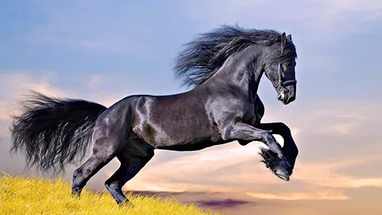 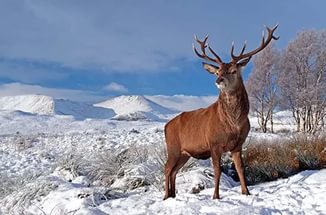 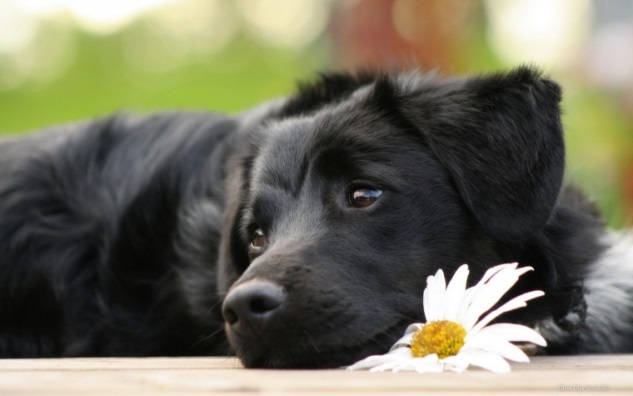 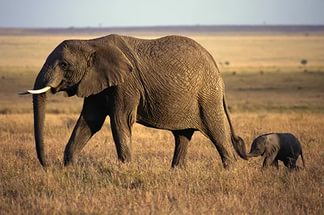 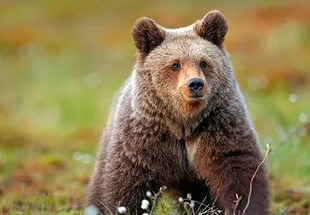 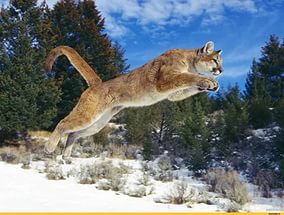 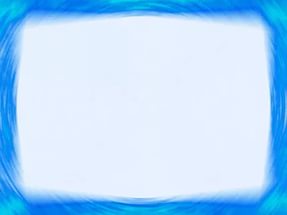 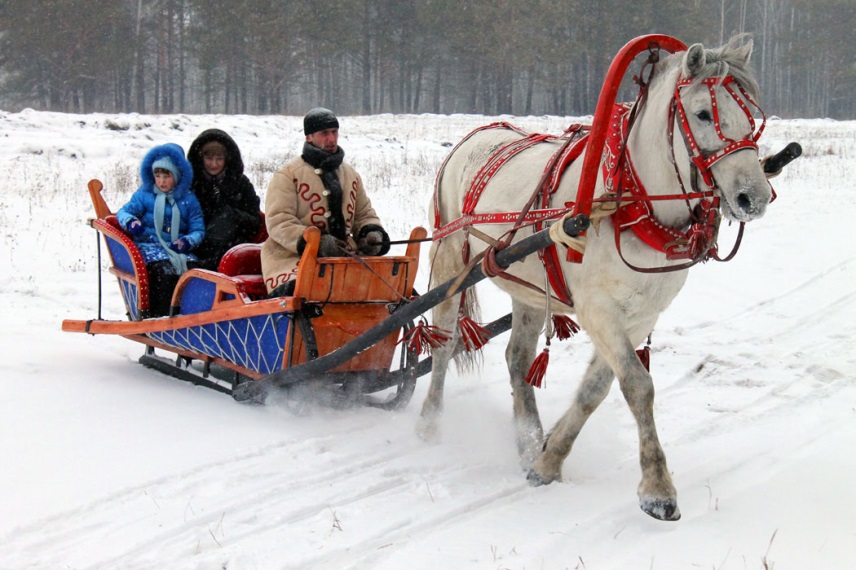 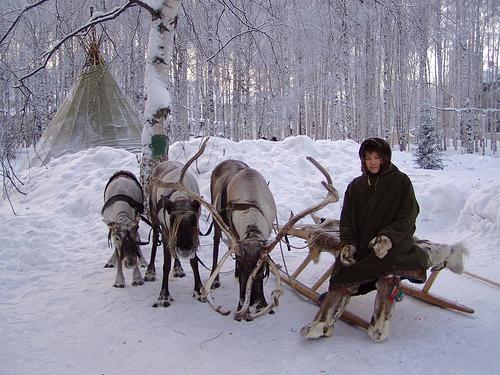 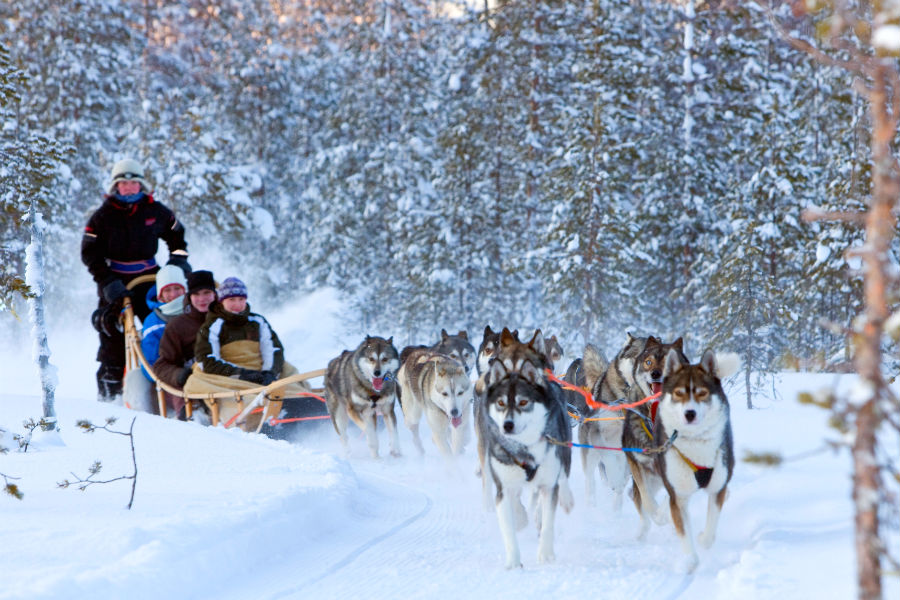 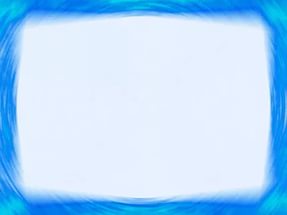 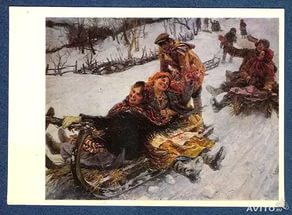 Ф. Сычкова «На горке».
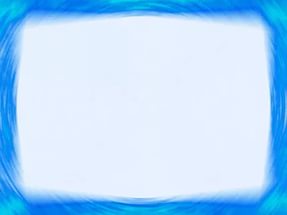 «Чьи это следы? »
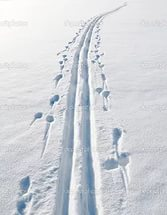 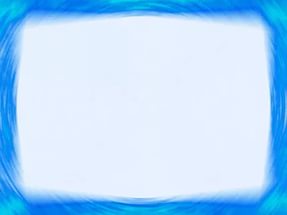 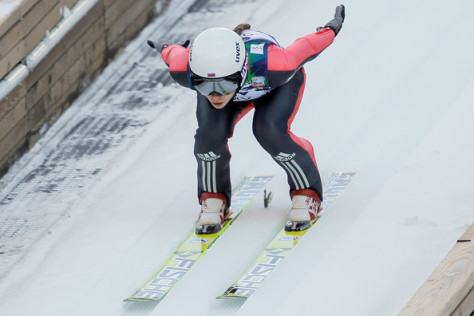 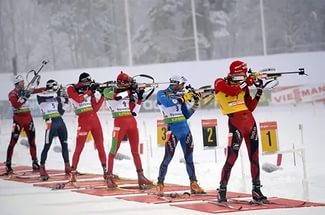 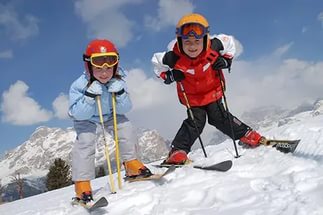 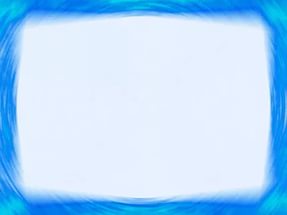 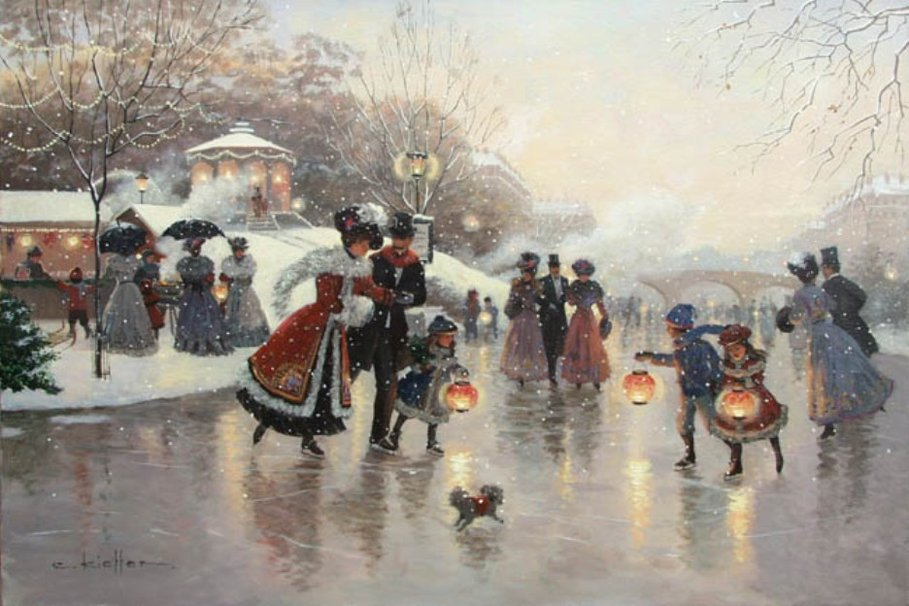 К. Сомова «Зима. Каток».
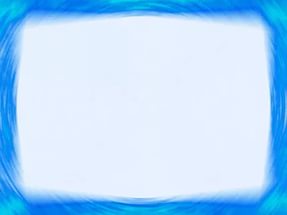 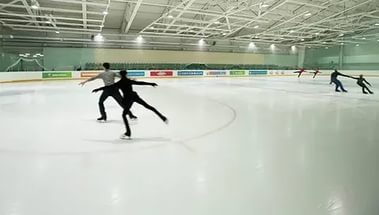 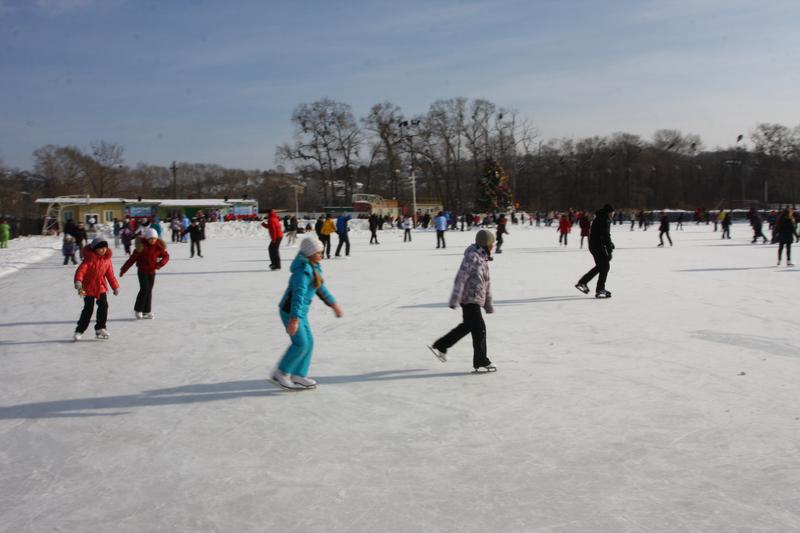 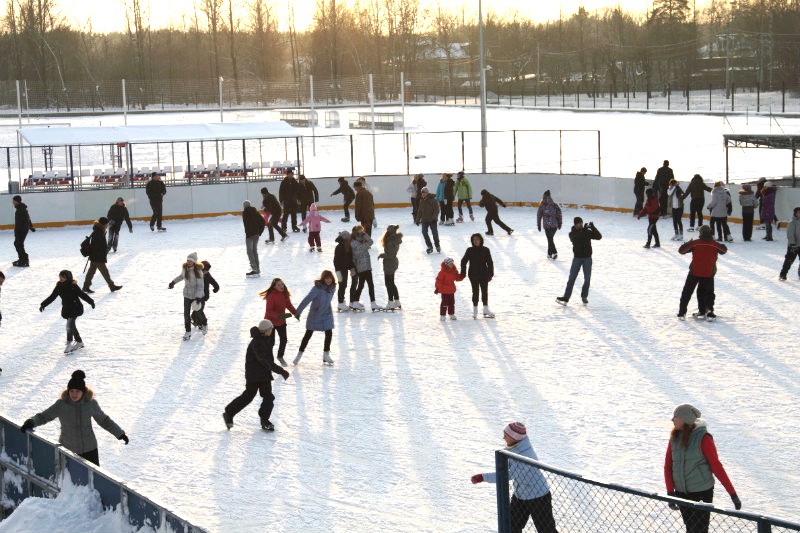 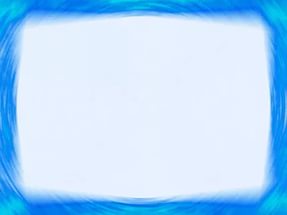 Игры со снегом
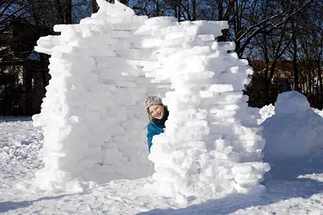 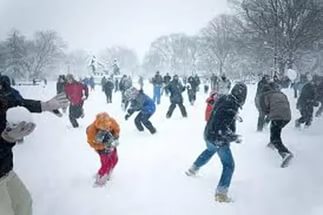 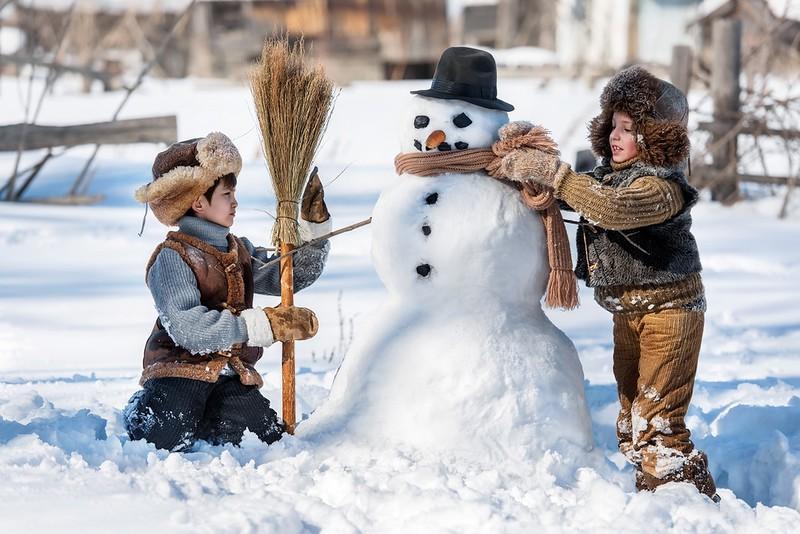